LES 0675 - Economia Monetária
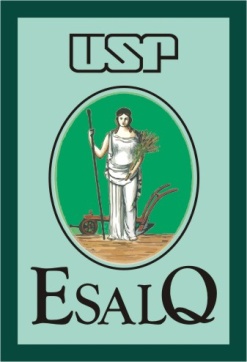 Hiperinflação
Sete hiperinflações das décadas de 1920 e 1940
País
Início
Fim
PT/P0
Taxa média mensal de inflação(%)
Taxa média mensal de crescimento da moeda (%)
Áustria
Out. 1921
Ago. 1922
70
47
31
Alemanha
Ago. 1922
Nov. 1923
1,0 x 1010
322
314
Grécia
Nov. 1943
Nov. 1944
4,7 x 106
365
220
Hungria 1
Mar. 1923
Fev. 1924
44
46
33
Hungria 2
Ago. 1945
Jul. 1946
3,8 x 1027
19.800
12.200
Polônia
Jan. 1923
Jan. 1924
699
82
72
Rússia
Dez. 1921
Jan. 1924
1,2 x 105
57
49
PT/P0 : nível de preços no último mês da hiperinflação dividido pelo nível de preços do primeiro mês.
O que é Hiperinflação?
O que causa as hiperinflações?
 Por que a moeda cresceu tanto?
[Speaker Notes: Exercícios depois do Slide azul]
Déficits Fiscais e Criação de Moeda
Quão grande deve ser a taxa de crescimento da moeda para financiar um dado déficit?
Suponha que não haja acesso a empréstimos:
[Speaker Notes: Exercícios depois do Slide azul]
Déficits Fiscais e Criação de Moeda
Em Suma:
A receita oriunda da criação de moeda é a senhoriagem;
A senhoriagem é igual ao produto da taxa de crescimento da moeda pelos encaixes reais;
Para um dado nível de encaixes reais, senhoriagem mais alta requer um maior crescimento monetário. 
Isso significa que o governo pode financiar um déficit de 20% do PIB com uma taxa de crescimento monetário de 10% ou um déficit de 40% do PIB com uma taxa de crescimento monetário de 20%, e assim sucessivamente?
4
[Speaker Notes: Exercícios depois do Slide azul]
Déficits, Senhoriagem e Inflação
Podemos ver agora que a necessidade de financiar um déficit pode levar não somente a inflação alta mas também a inflação crescente.
5
Déficits, Senhoriagem e Inflação
Para taxas de expansão monetária baixas, um aumento nessa expansão provoca pequena redução dos encaixes reais e portanto aumenta a senhoriagem. Quando a expansão da moeda se torna muito elevada, a redução dos saldos reais devido ao aumento da expansão monetária é cada vez maior e portanto, aumentam cada vez menos a senhoriagem, ou até a diminuem.
6
Déficits, Senhoriagem e Inflação
Mas por que é irreal a hipótese de que o crescimento monetário é constante?
Agora, vamos imaginar um governo que precise financiar um déficit que tenha aumentado muito e que resolva fazê-lo via emissão de moeda. À medida que o crescimento da moeda aumenta, pode  levar tempo até que a inflação e a inflação esperada respondam. E mesmo quando a inflação esperada aumenta pode levar tempo até que os saldos monetários reais se ajustem (leva tempo fazer acordos de troca, uso de moeda estrangeira)
Pela equação de senhoriagem, Senhoriagem = M = M . M  
                                                                               P       M     P
7
Hiperinflação e Atividade Econômica
As hiperinflações afetam a economia de muitas outras maneiras.
De início, um crescimento maior da moeda provoca aumento do produto, pois leva algum tempo para que a expansão monetária se reflita em inflação. 
Mas quando a inflação se torna muito alta, os efeitos adversos da hiperinflação passam a dominar. As pessoas diminuem seus saldo monetários reais e o sistema de trocas torna-se cada vez menos eficiente. As indicações de preço tornam-se cada vez menos úteis. Fica mais difícil prever a inflação para o próximo período.
8
Hiperinflação
As hiperinflações se desenvolvem porque os governos tentam suprir a falta de financiamento do déficit público com emissão monetária.
9
[Speaker Notes: Exercícios depois do Slide azul]
Modelo de Cagan
Cagan explica a dinâmica das inflações como uma corrida entre a defesa dos agentes econômicos, em fuga da moeda e as necessidades de financiamento do governo, a partir do modelo básico que compreende uma demanda por moeda que reflete a dominância da inflação esperada como motivação para que os agentes economizem encaixes de transação:
[Speaker Notes: Exercícios depois do Slide azul]
Modelo de Cagan
O modelo é composto de 2 equações:
A equação de demanda por moeda:	
m  M/P = c.e-a e 
Em que c é uma constante, e quanto maior a inflação esperada, menor a demanda moeda (temos como hipótese que o produto e a taxa de juros real são constantes e estão embutidos em c).
11
[Speaker Notes: Exercícios depois do Slide azul]
Modelo de Cagan
E a equação de formação de expectativas:
A dinâmica de correção de erros na inflação esperada é proporcional ao erro:
	de = b( - e)
                                           dt
Se a inflação realizada excede a inflação esperada, a inflação esperada aumenta. O coeficiente b mede a velocidade em que os individuos ajustam suas expectativas.
12
Modelo de Cagan
A primeira pergunta que Cagan buscou responder foi: Quando a moeda cresce a uma taxa constante, σ, a inflação convergirá ou não para esta taxa?
13
Modelo de Cagan
Vamos representar então este modelo graficamente: 
Considerando o equilíbrio como de/dt = 0, o que implica em  = e 
Temos dois casos a considerar: ab<1 e ab>1.
14
Dinâmica da inflação com crescimento constante da moeda
p = pe(dpe/dt = 0)
pe

e = p – (1/ab).(p – s)
ab<1

p
15
[Speaker Notes: Exercícios depois do Slide azul]
Dinâmica da inflação com crescimento constante da moeda
p = pe
pe
e = p – (1/ab).(p – s)

ab>1

p
16
[Speaker Notes: Exercícios depois do Slide azul]
Modelo de Cagan
Por que ab>1 implica em instabilidade?
Se b é grande, inflação alta implica em detentores de moeda rapidamente revendo para cima sua posição sobre expectativa de inflação e reduzindo a demanda por moeda.
Se a é grande, uma aceleração da inflação que gere aumento das expectativas de  inflação tem efeito negativo sobre a demanda por moeda.
Assim, hiperinflação pode ser gerada não por emissão de moeda mas pelo próprio processo (auto-realizável).
17
Modelo de Cagan
Cagan usou esta demanda por moeda para descrever outro aspecto das hiperinflações: a deterioração da arrecadação de tributos em conseqüência da defasagem da base fiscal. A dinâmica monetária das hiperinflações permite também examinar um aspecto fiscal das emissões monetárias que alimentam a hiperinflação. A idéia é que, desaparecendo progressivamente a capacidade de cobrar impostos, o déficit monetizado representa uma fonte de realimentação da inflação.
[Speaker Notes: Exercícios depois do Slide azul]
Hiperinflação e Atividade Econômica
Inicialmente, a inflação é expansionista, mas quando aumenta muito, passa a ser fortemente recessiva: 
O sistema de pagamento torna-se disfuncional
O sistema de preços perde sua função de sinalizar os preços relativos
A inflação torna-se muito instável, causando o colapso do mercado de crédito de prazos não muito curtos.
19
Ler Capítulos 23 e 24 de Blanchard (Macroeconomia)

cópia no xerox do LES
Para prova, capítulo 24 não será exigido